VASTGOED ECONOMIE / 05B
GELD- EN BANCAIRE ASPECTEN
Eurosysteem
GELD- EN BANCAIRE ASPECTEN
Eurosysteem
GELD- EN BANCAIRE ASPECTEN
Eurosysteem
GELD- EN BANCAIRE ASPECTEN
Obligaties, globale werking
GELD- EN BANCAIRE ASPECTEN
Obligaties, globale werking
GELD- EN BANCAIRE ASPECTEN
Obligaties, globale werking
GELD- EN BANCAIRE ASPECTEN
Obligaties, globale werking
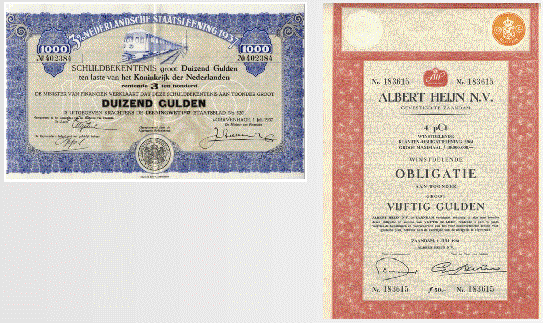 GELD- EN BANCAIRE ASPECTEN
Enkele aspecten omtrent aandelen
GELD- EN BANCAIRE ASPECTEN
Enkele aspecten omtrent aandelen
GELD- EN BANCAIRE ASPECTEN
Enkele aspecten omtrent aandelen
GELD- EN BANCAIRE ASPECTEN
Enkele aspecten omtrent aandelen
GELD- EN BANCAIRE ASPECTEN
Enkele aspecten omtrent aandelen
GELD- EN BANCAIRE ASPECTEN
Enkele aspecten omtrent aandelen
GELD- EN BANCAIRE ASPECTEN
Enkele aspecten omtrent aandelen
GELD- EN BANCAIRE ASPECTEN
Enkele aspecten omtrent aandelen
GELD- EN BANCAIRE ASPECTEN
Enkele aspecten omtrent aandelen
GELD- EN BANCAIRE ASPECTEN
Enkele aspecten omtrent aandelen
GELD- EN BANCAIRE ASPECTEN
Enkele aspecten omtrent aandelen